My LIFE 
BY Darin Whitley
7th period
I am from playing video games.
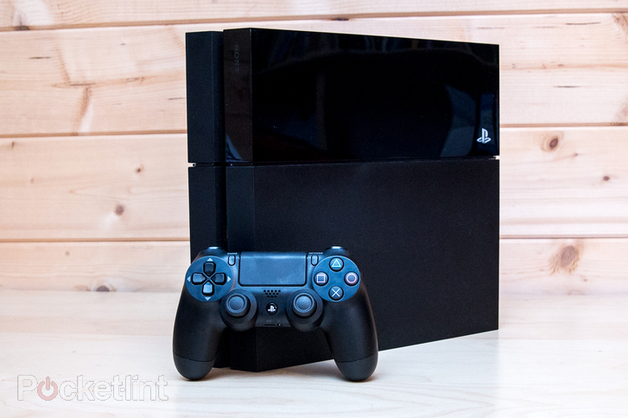 I am playing on my pc.
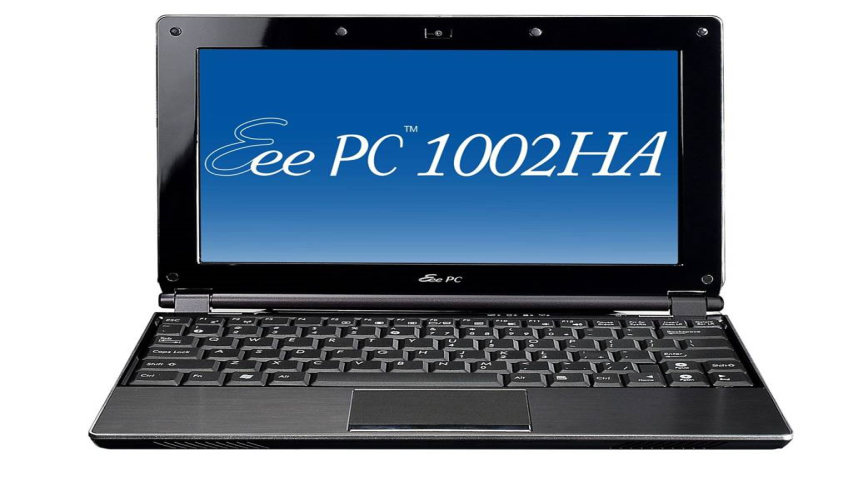 I am playing  Titanfall  the new game
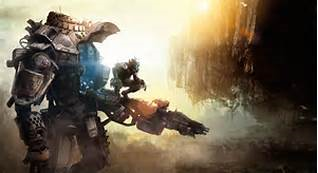 I am from playing football
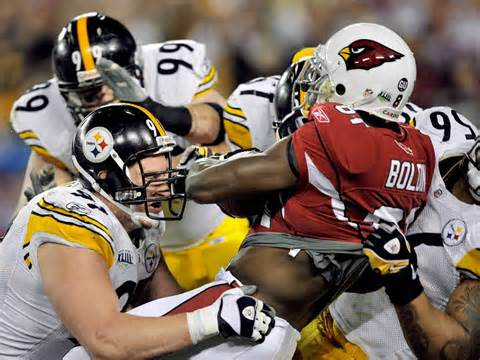 I am from liking my best player
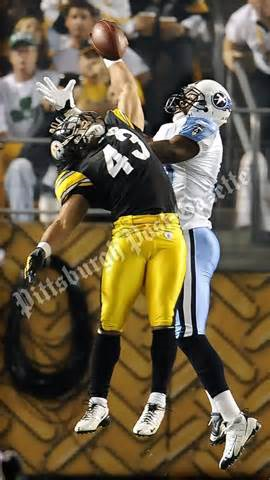 I’m from the storyteller and in a tone of distance regret and the storyteller , I’m from writing stories I’m from Skyah , Burma and british rice and beverage from mary frances marcerwas change by cow